Let’s Do It Creatively: For The Benefit of Adult Learners
A Grundtvig Learning Partnership
Prepared by Kevin Harrington
Co. Dublin VEC
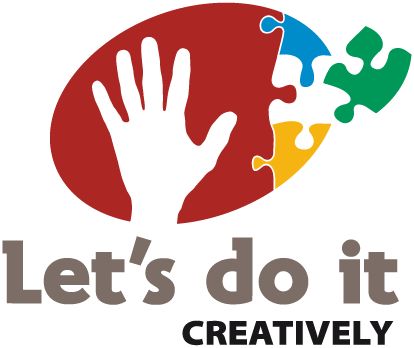 Background to Project
Result of a contact seminar in Malta in December 2008
Project proposal submitted in February 2009
Project approved in Summer 2009
The Partners
Ireland: County Dublin Vocational Education Committee (Co-ordinator)
Portugal: Arte-Via Cooperativa Artística e Editorial
Romania: Universitatea Spiru Haret Bucuresti – CTID Ploesti
Czech Republic: Palacký University Olomouc – Faculty of Natural Sciences
United Kingdom: Joanna Pinewood Education Limited
Spain: Centro de Educación de Adultos, Caceres
Germany: Akademie 2. Lebenshälfte im Land Brandengurg e.V.
Malta: MacDAC Engineering Consultancy Bureau (MECB) LTD
Turkey: Andirin Halk Egitimi Merkezi
Malta: Office of the College Principal, Saint Theresa College
Objective 1
To develop and share creative and innovative methods to engage learners so that they will develop the ‘key competences’ all individuals need for personal fulfilment and development, inclusion and employment.
Objective 1 (Ctd.)
These key competences are:
Communication in the mother tongue
Communication in foreign languages
Competences in maths, science and technology
Digital competence
Learning to learn
Interpersonal, intercultural and social competences, and civic competence
Entrepreneurship
Cultural expression
Objective 2
To encourage teachers to see themselves as facilitators in the learning process rather than just subject experts who disseminate knowledge
Objective 3
To encourage the development of a ‘joyful’ learning atmosphere
Progress So Far
Met in Portugal in November 2009. 
This was a planning meeting to:
Team-build
Fine-tune the project
Set targets: develop a “roadmap” for the project
Quality control
Have launched website: 	http://letsdoit.upol.cz
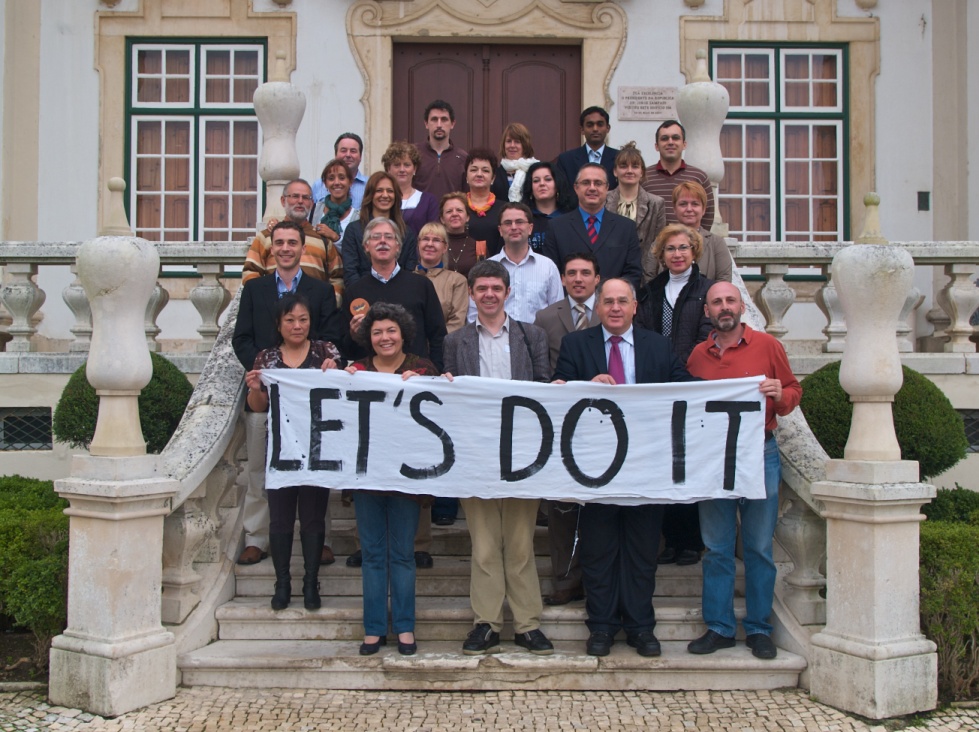 Workshops
?
Questions &  Discussion